МИНИСТЕРСТВО ОБРАЗОВАНИЯ И НАУКИ  ХАБАРОВСКОГО КРАЯ
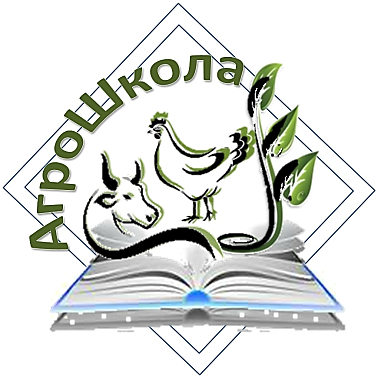 "Ресурсный центр как эффективная практика реализации АООП ОВЗ в сетевой форме"
Максим Владимирович Лопатин, директор КГБОУ ШИ 12
причины, затрудняющие реализацию инклюзии
Общеобразовательные организации 
муниципального района:
«кадровый дефицит»: потребность в педагогических кадрах, способных осуществлять качественное обучение и коррекцию развития  детей с ОВЗ в условиях реализации инклюзивного образования
Недостаточно  развитый уровень взаимопонимания между родителями детей с ОВЗ и представителями образовательных организаций в решении вопросов построения индивидуального образовательного маршрута;
Возможные решения:
недостаточное оснащение современным оборудованием для профессионально-трудового обучения
1.Поиск и включение дополнительных ресурсов внутри образовательной организации
Ограниченный выбор программ профессионально-трудового обучения без учета потребности рынка труда
2. Совместное использование ресурсов других организаций муниципального района.
Не  отработанный механизм  преемственности в передаче информации, отражающей результаты коррекционно-развивающей работы с ребенком с ОВЗ при переходе из детского сада в школу
Сетевое взаимодействие образовательных учреждений муниципального района и краевых учреждений, реализующих АООП
Краевой ресурсный центр: направления деятельности
Педагогический аутсорсинг:
реализация адаптированных общеобразовательных программ, предметов, модулей для детей с ОВЗ, УО, обучающихся педагогами КРЦ в организациях-партнерах;
реализация образовательных программ, проектов, конкурсов профессионального мастерства для обучающихся с ОВЗ
организация психолого-педагогического сопровождения образовательных организаций – участников сетевого взаимодействия
Психолого-педагогическое сопровождение детей с ОВЗ, УО, обучающихся в организациях-партнерах: 
диагностика,  участие в ПМПк;
- Консультации в вопросах образования и воспитания  детей с ОВЗ 
- Методическое  сопровождение по разработке АООП ОВЗ,УО 
- Стажировки  для педагогов образовательных организаций района
- Районные  родительские собрания по вопросам образования обучающихся с ОВЗ
консультативно-методическое сопровождение педагогов, обучающихся, родителей (законных представителей) образовательных организаций – сетевых партнеров
Сетевое взаимодействие
МИНИСТЕРСТВО ОБРАЗОВАНИЯ И НАУКИ  ХАБАРОВСКОГО КРАЯ
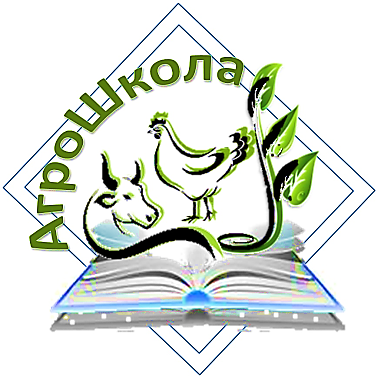 Благодарю за внимание!